Erdvinių figūrų - hologramų - gavimas
Biržų „Saulės“ gimnazijos
IIb  klasės mokinės
Ema Juknaitė ir Justina Andžiūtė
Darbo tikslas
Aptarti hologramų savybes ir mobiliojo telefono bei kompiuterio pagalba sukurti erdvinius vaizdus – hologramas.
Holograma – tai erdvinis objekto vaizdas, gautas holografijos būdu.
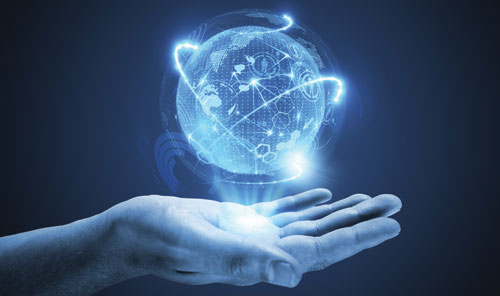 [Speaker Notes: Holografija - erdvinės informacijos apie objektą užrašymo ir atkūrimo metodas, pagrįstas koherentinių (vienodų bangos ilgių, dažnių ir pastovaus fazių skirtumo bangos) šviesos bangų sklaida ir šios šviesos interferencija su tam tikru atraminiu optiniu signalu.]
Holografija – erdvinės informacijos apie objektą užrašymo ir atkūrimo metodas, pagrįstas koherentinių šviesos bangų sklaida ir šios šviesos interferencija.
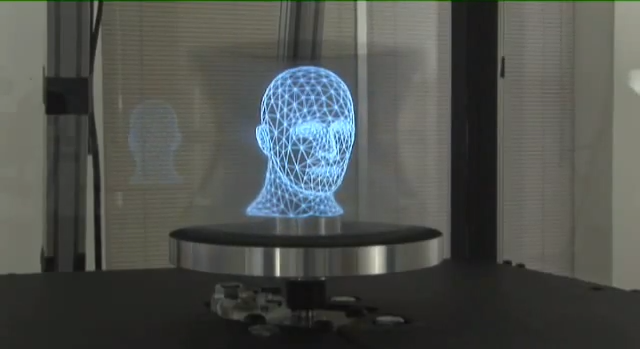 hólos“ (visas, pilnas)  „grafē“ (rašyti, piešti).
Hologramos savybės
Bet kuris hologramos gabalėlis turi visą informaciją apie objektą.
Hologramas galima stebėti ir naudojant kitą bangos ilgį, tačiau skirsis objekto matmenys
Holograma gaunama tūrinis (arba trimatis) vaizdas, nes registruojama tiek bangos amplitudė, tiek fazė.
[Speaker Notes: Pagrindinės hologramos (holografijos produkto) savybės:

Bet kuris hologramos gabalėlis turi visą informaciją apie objektą. T.y., sudaužius ar kitaip padalinus hologramos plokštelę, kiekvienoje jų bus matomas visas užrašyto objekto atvaizdas, tačiau pablogės hologramos kokybė ir skyra.
Hologramas galima stebėti ir naudojant kitą bangos ilgį, tačiau skirsis objekto matmenys (pavyzdžiui, vadinamosios tūrinės hologramos užrašomas tam tikro bangos ilgio lazerio šviesa, tačiau vaizdas gali būti atstatomas ir prie paprastos baltos šviesos lemputės).
Holograma gaunama tūrinis (arba trimatis) vaizdas, nes registruojama tiek bangos amplitudė, tiek fazė.]
Darbo eiga
Išsipjauti keturias plastmasines trapecijas, jas suklijuoti;
Iš stiklo išrėžti keturias stiklines trapecijas, kurios už plastmasines bus keturis kartus didesnės. Jas suklijuoti naudojant silikono klijus;
Palyginti gautų hologramų dydžius.
Priemonės
CD diskų dėklai
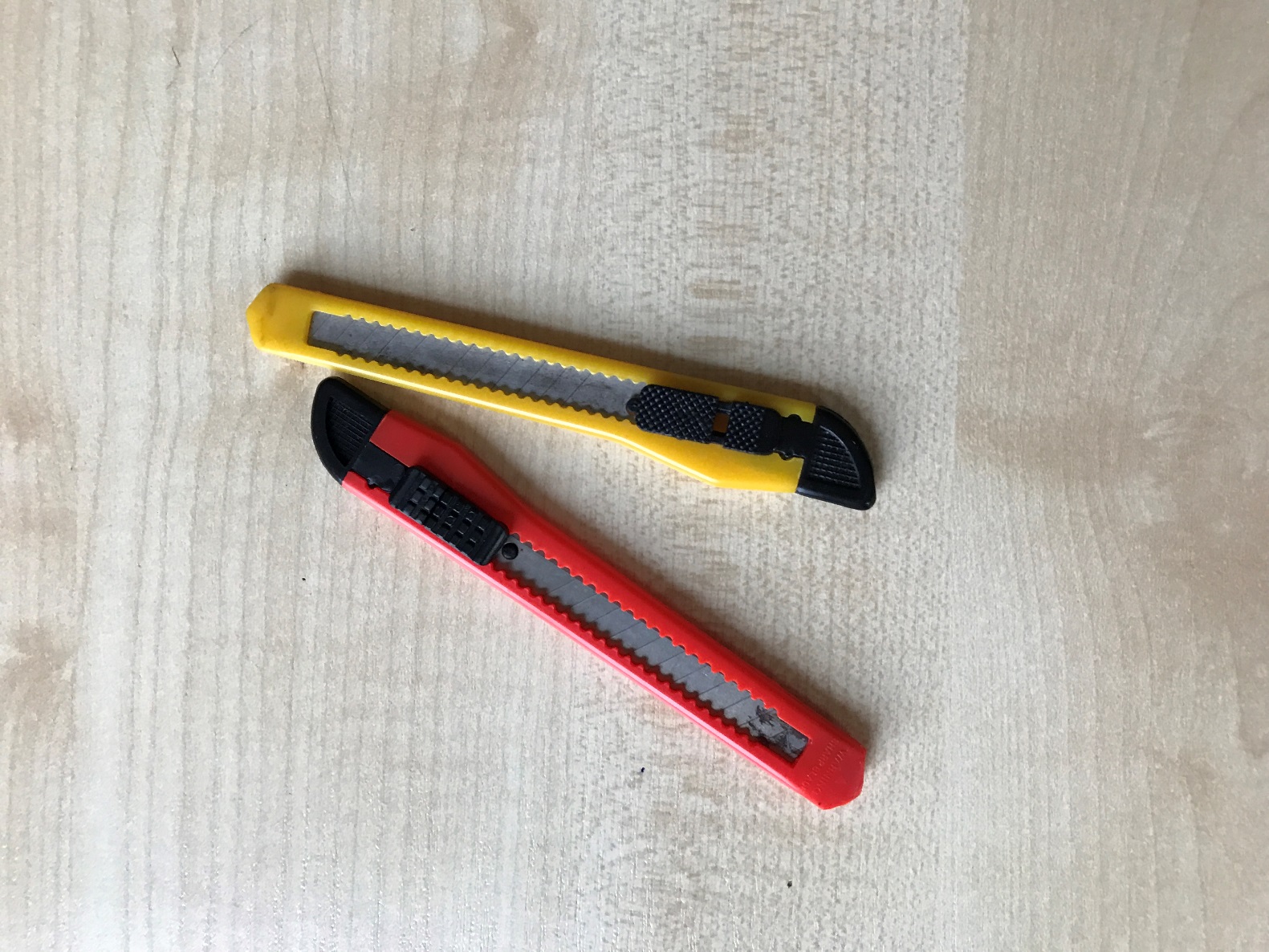 Peiliukai
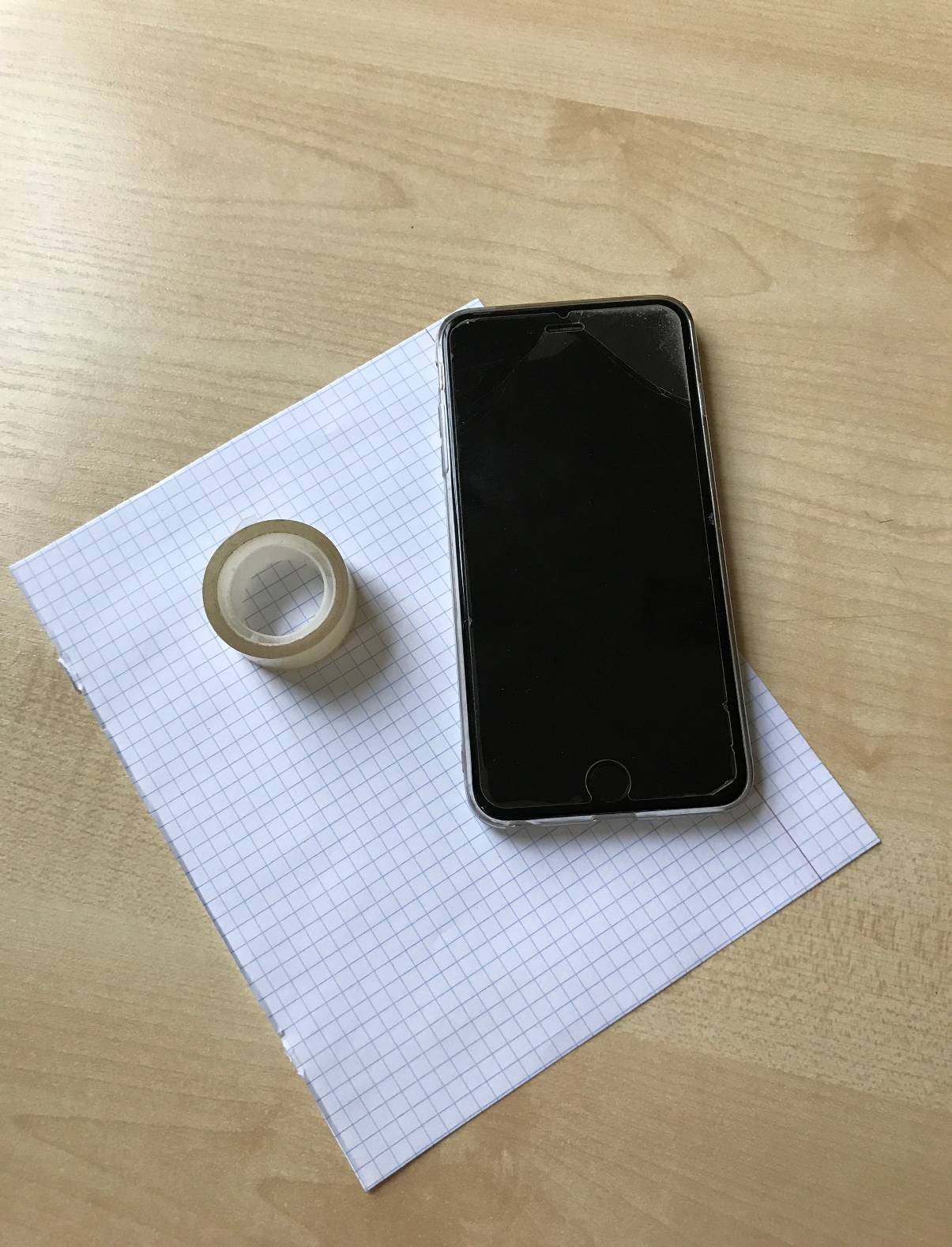 Mobilusis telefonas, lipni juostelė
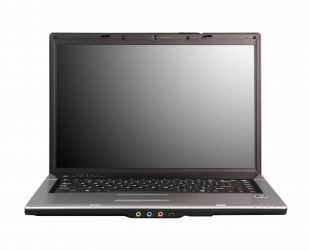 Kompiuteris
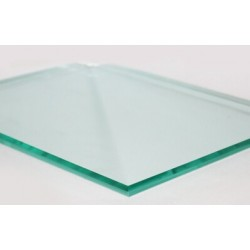 Stiklas
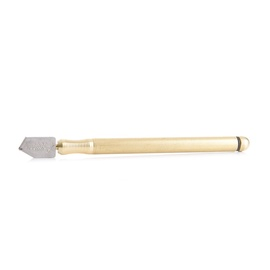 Deimantinis rėžtukas stiklui
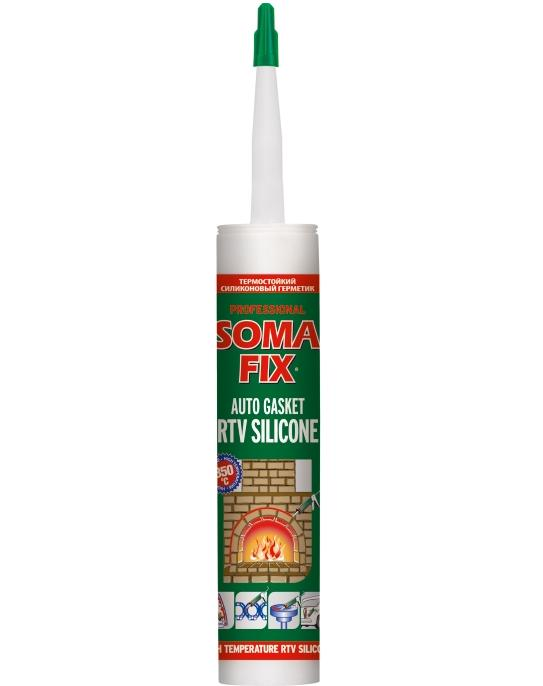 Silikono klijai
Brėžiniai
Plastmasinės plokštelės
Stiklinės plokštelės
Išpjautos plokštelės
Plastmasinės plokštelės
Stiklinės plokštelės
Klijavimas
Pagaminti indai
Iš plastmasės
Iš stiklo
Hologramos gavimo principas
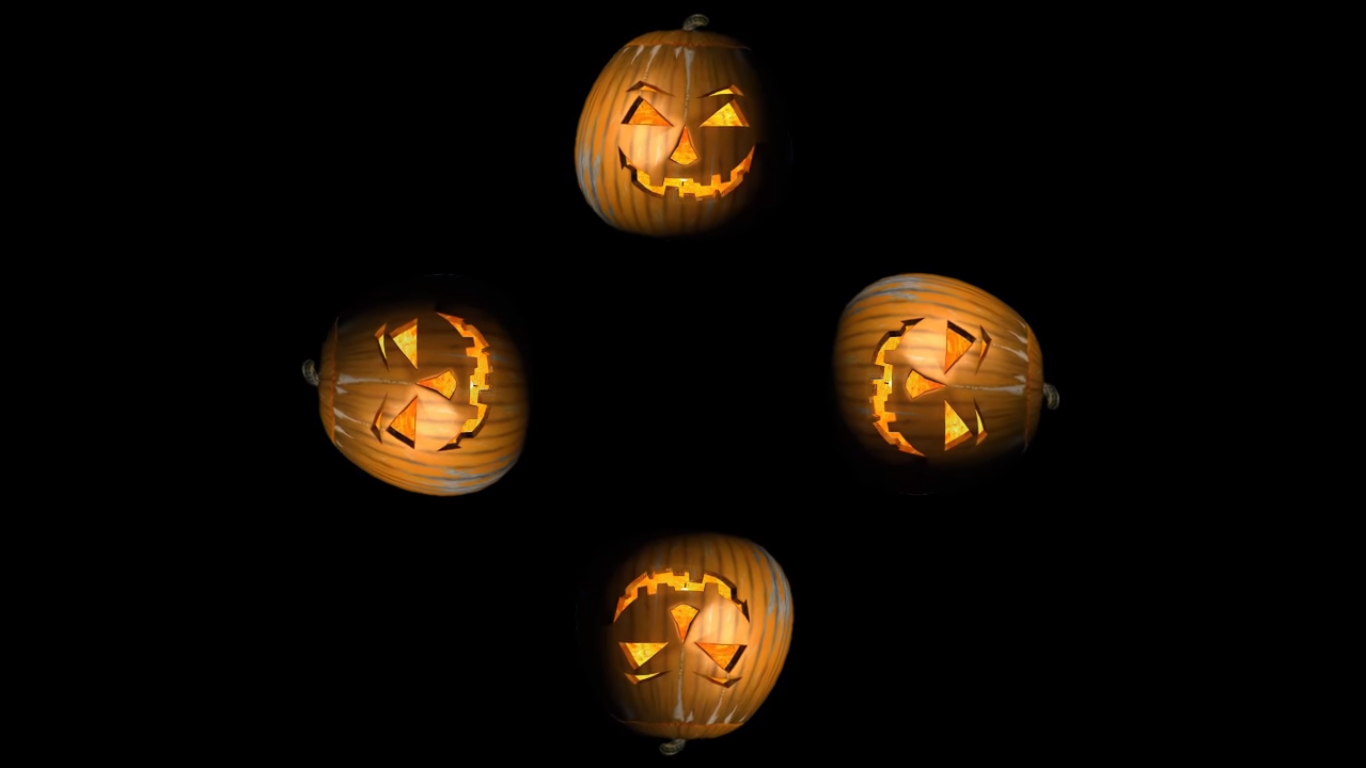 Video
Video
Išvada
Pasinaudojus mobiliuoju telefonu bei kompiuteriu erdviniu vaizdus – hologramas – galima gauti ir namuose.
Naudoti šaltiniai
https://www.google.lt/search?q=silikono+klijai&espv=2&biw=1366&bih=667&source=lnms&tbm=isch&sa=X&ved=0ahUKEwizuoSvpYPRAhWPKCwKHVQDCSoQ_AUIBigB#imgrc=_JKfgYWwU4q0KM%3A
https://lt.wikipedia.org/wiki/Holografija
https://www.google.lt/search?q=deimantinis+reztukas&espv=2&biw=1366&bih=667&source=lnms&tbm=isch&sa=X&ved=0ahUKEwjSoI-QpYPRAhVFlCwKHUlvCg8Q_AUIBigB#imgrc=RuCXtdDGmsKaUM%3A
https://www.google.lt/search?q=kompiuteris&espv=2&biw=1366&bih=667&source=lnms&tbm=isch&sa=X&ved=0ahUKEwj3puSApYPRAhUFWSwKHSsFAE8Q_AUIBigB#imgrc=GBUjtRGrVJp_kM%3A7